مادة الجغرافيا
الصف الأول الثانوي
World’s teacher day
الجغرافيا
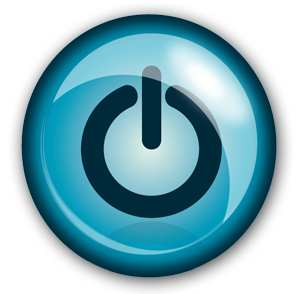 المحتوي
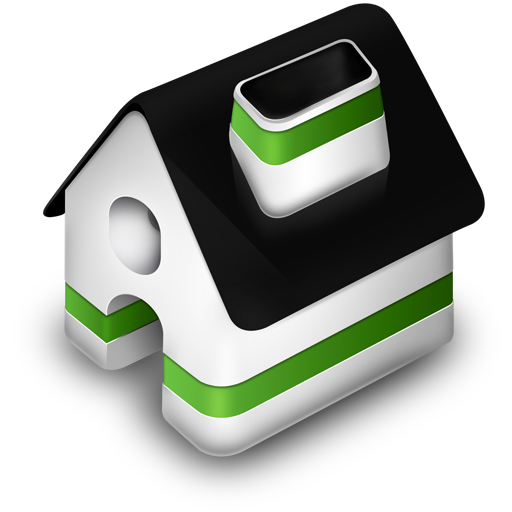 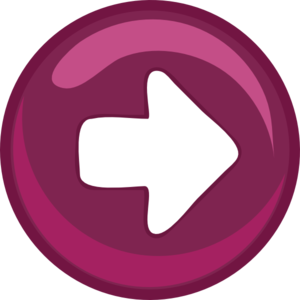 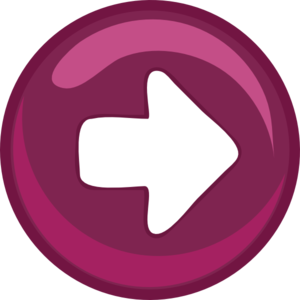 الوحدة الأولي: (الموقع ومظاهر سطح مصر)
الدرس الأول: موقع مصر واهميته.
الدرس الثاني: التكوينات الجيولوجية وتشكيل سطح مصر.
الدرس الثالث: تضاريس مصر.
الوحدة الثانية: (المناخ والحياة النباتية والحيوانية في مصر)
الدرس الأول: المناخ في مصر.
الدرس الثاني: الأقاليم المناخية في مصر.
الدرس الثالث: النبات الطبيعي والحيوان البري في مصر.
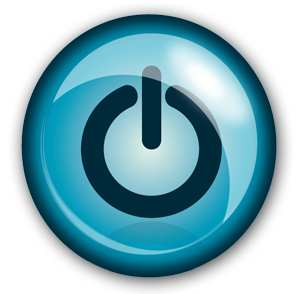 الوحدة الاولي
الدرس الثاني
التكوينات الجيولوجية وعوامل تشكيل سطح مصر
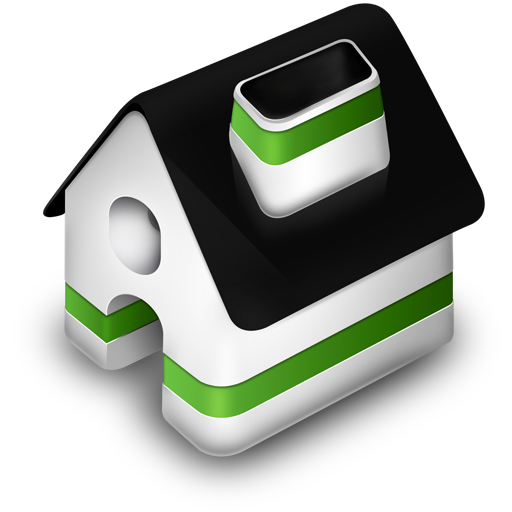 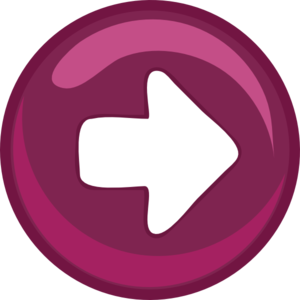 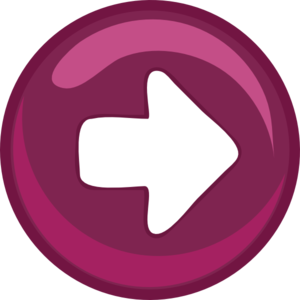 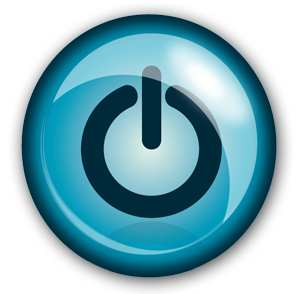 علم الجيولوجيا
ينقسم الي فروع منها (علم الحفريات – علم الطبقات الصخرية)
علم يهتم بدراسة نشأة الكون والتطور الجيولوجي التي مرت به.
علم يهتم بدراسة نشأة الكرة الأرضية، ودراسة أنواع وتاريخ الصخور.
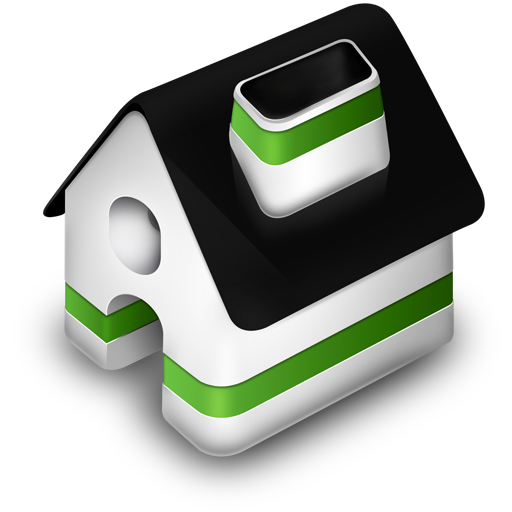 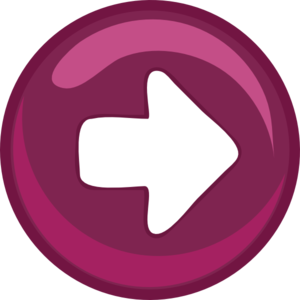 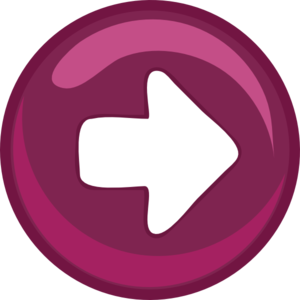 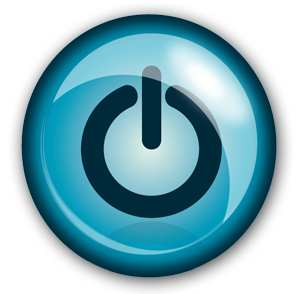 جيولوجية مصــــــــر
تقع مصر فوق جزء من كتلة قارية قديمة وتتعرض للتصدع.
01
تعرض سطح مصر الي الحركات الباطنية(التوائية – تصدع).
تكون أخدود البحر الأحمر فانفصلت مصر عن شبه الجزيرة العربية.
02
03
تعرض سطح مصر لعوامل خارجية (التعرية المائية – التعرية بفعل الرياح).
04
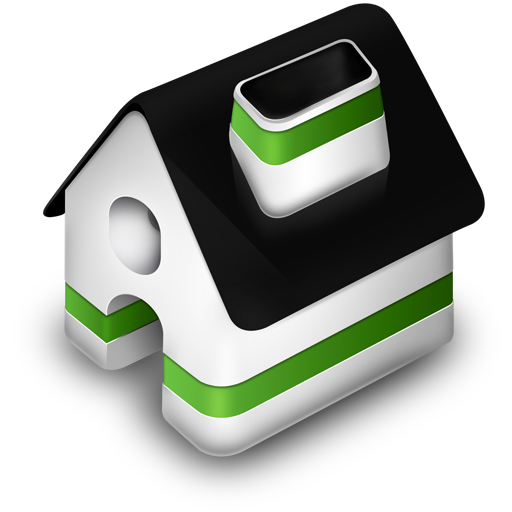 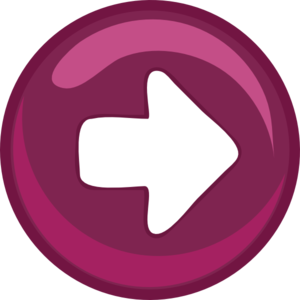 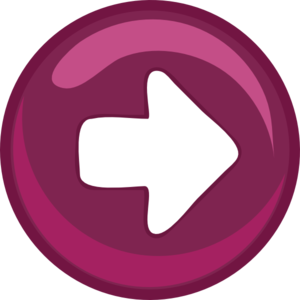 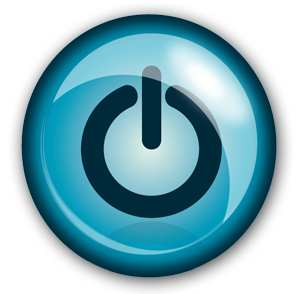 الأزمنة الجيولوجية في مصر
الزمن الاول
العصور الجيولوجية من الحديث للقديم
المساحة التي يغطيها
البرمي – الكربوني – الديفوني – السيلوري – الاردوفيشي - الكمبري
1% من مساحة القري الارضية
التكوينات الصخرية
اهم مناطق الانتشار
الحجر الرملي
وادي عربة – وسط وغرب سيناء – حول جبل العوينات.
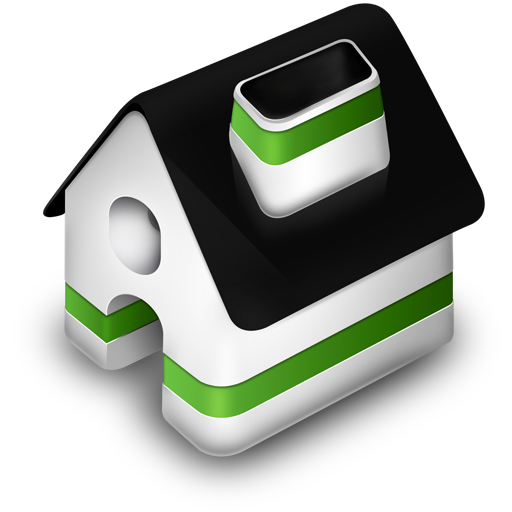 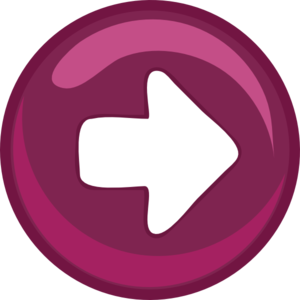 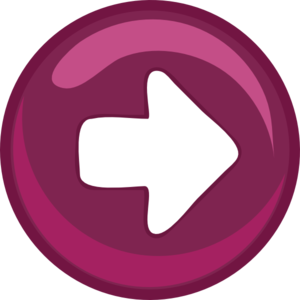 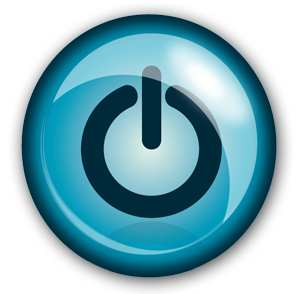 الزمن الثاني
العصور الجيولوجية من الحديث للقديم
المساحة التي يغطيها
1% من مساحة القري الارضية
الكربتاسي – الجوراسي - الترباسي
التكوينات الصخرية
الاهمية
اهم مناطق الانتشار
الحجر الرملي
تحتوي صخور الحجر الرملي النوبي والصخور الطباشيرية ورواسب الفحم
وادي عربة – وسط وغرب سيناء – حول جبل العوينات.
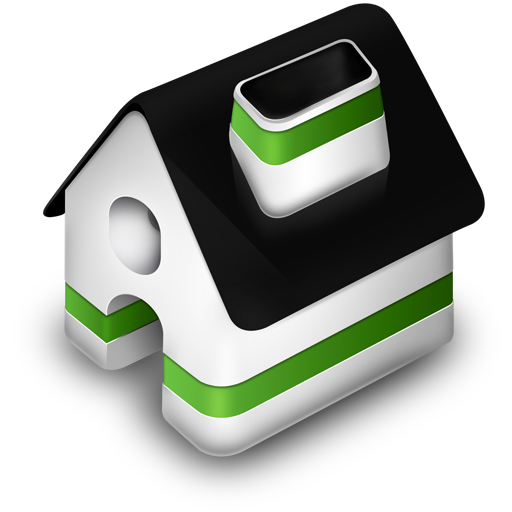 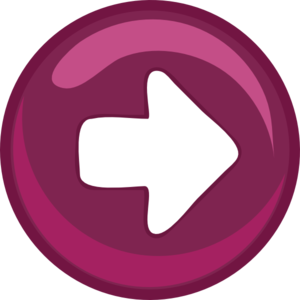 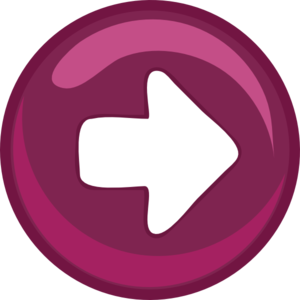 الزمن الثالث
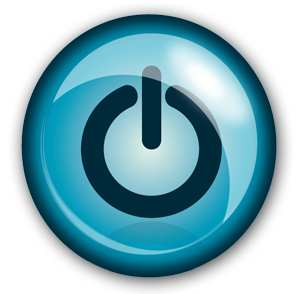 المساحة المغطاة
العصور الجيولوجية
التكوينات الصغرية
البلايوسين – الميوسين – الاوليجوسين – الايوسين – الباليوسين.
33%
الحجر الجيري
الاهمية
مناطق الانتشار
يستخدم في أغراض البناء وصناعة الاسمنت والجبس.
الهضبة الوسطي – هضبة مارمريكا – هضبة المعازة.
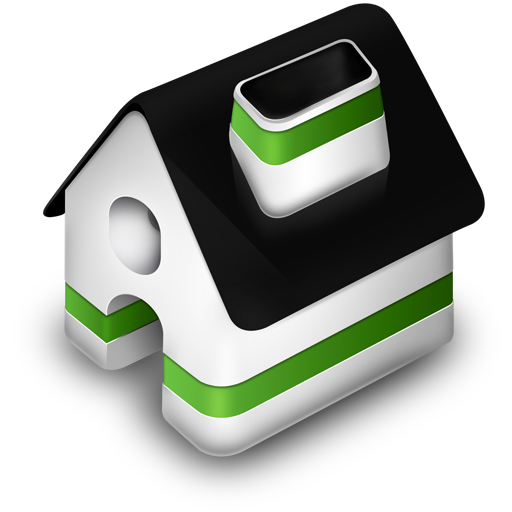 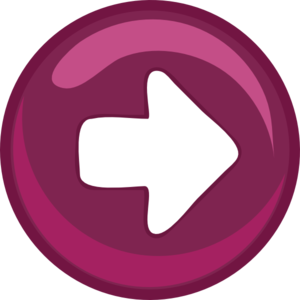 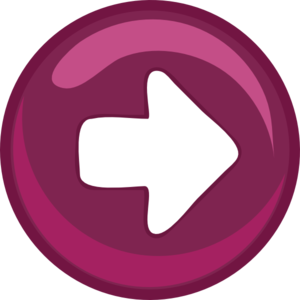 الزمن الرابع
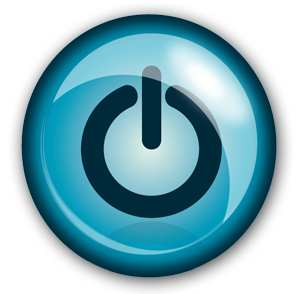 المساحة المغطاة
العصور الجيولوجية
الهولوسين (العصر الحديث) – البلايستوسين.
14%
التكوينات الصخرية
مناطق الانتشار
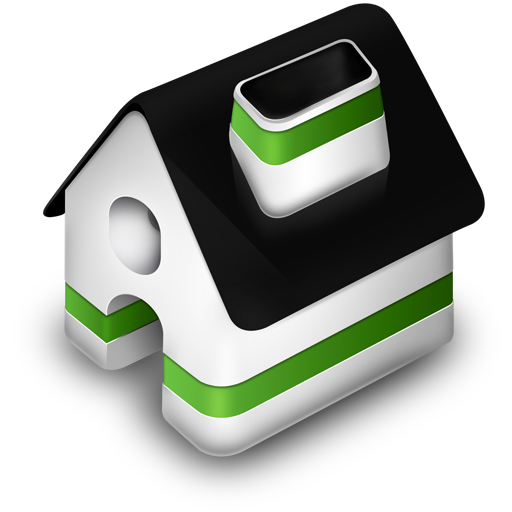 رواسب طينية – الشواطئ المرجانية – التلال الجيرية – الرواسب الرملية.
الوادي والدلتا – منخفض الفيوم – ساحل البحر الأحمر – الساحل الشمالي
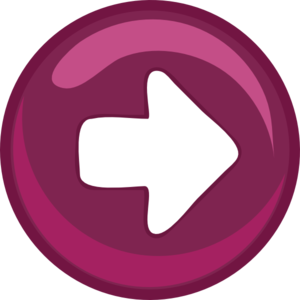 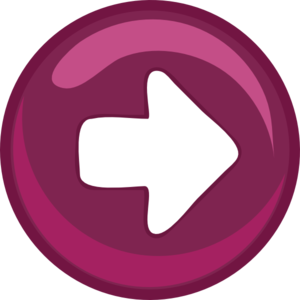 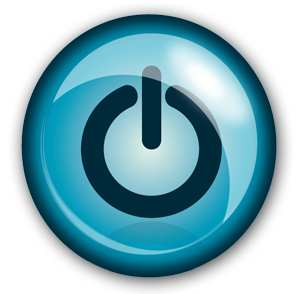 عوامل تشكيل سطح الارض
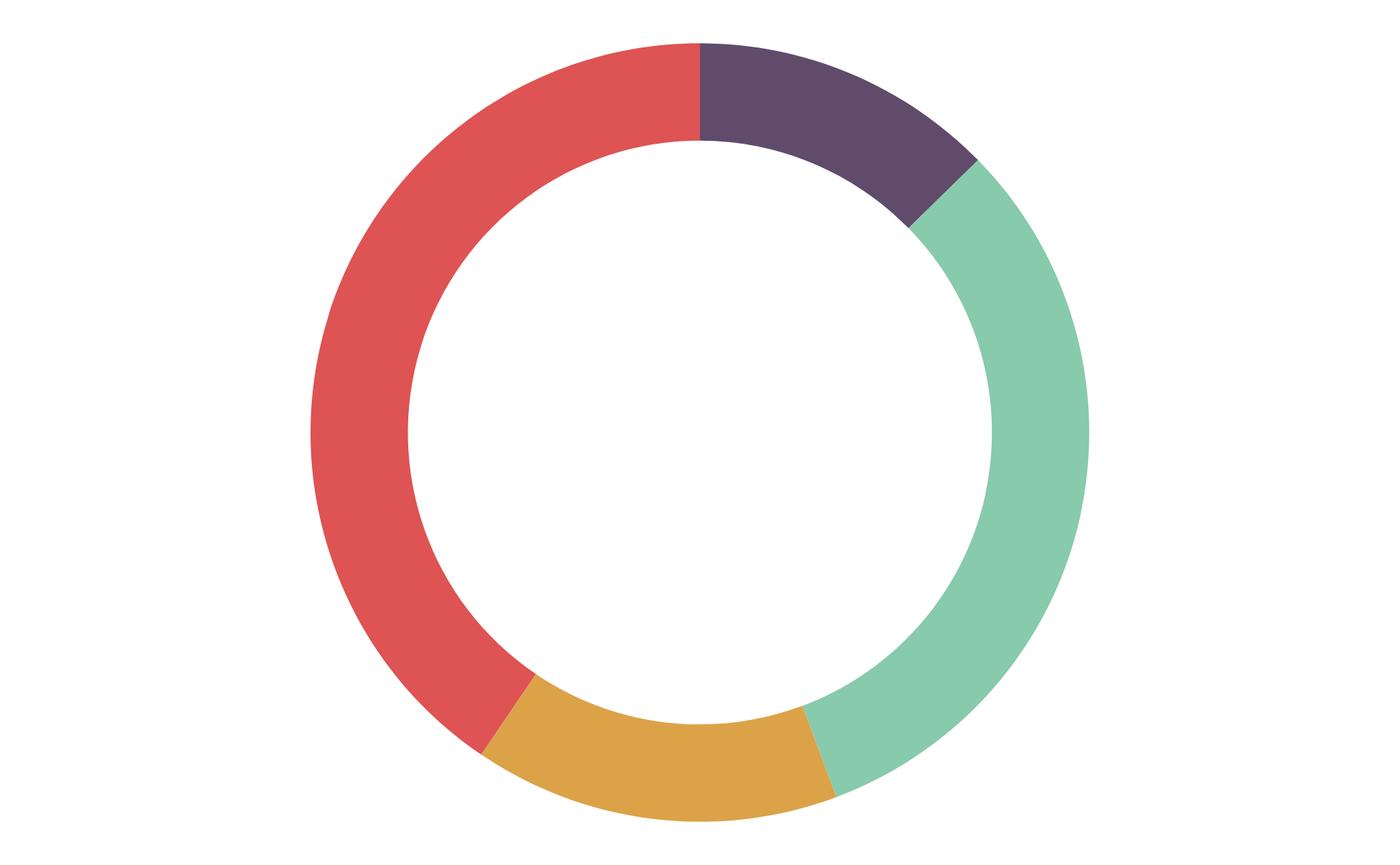 1
العوامل الباطنية
2
عوامل التعرية الخارجية
3
التعرية بفعل الرياح
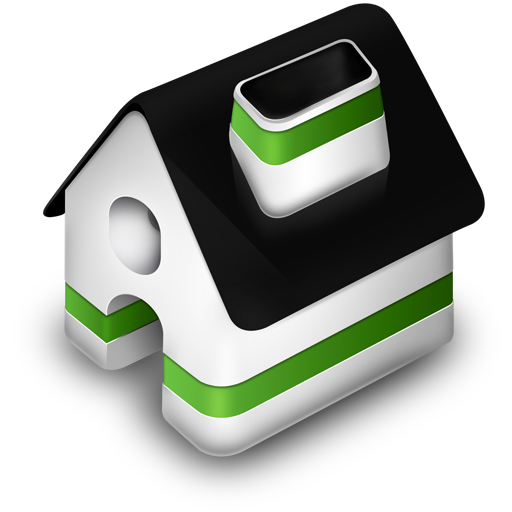 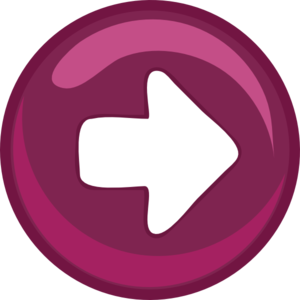 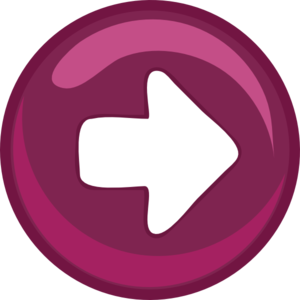 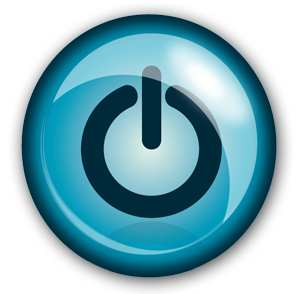 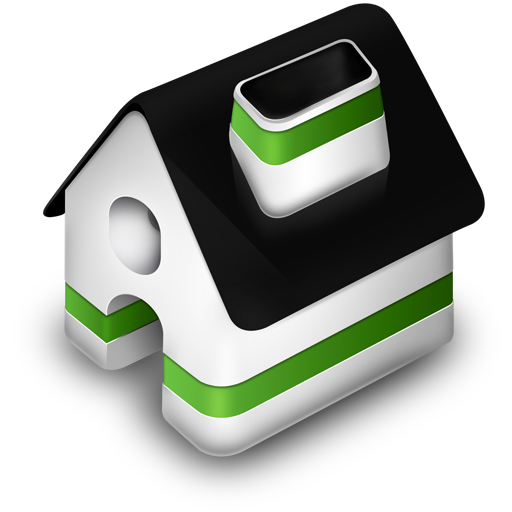 أولا العوامل الباطنية
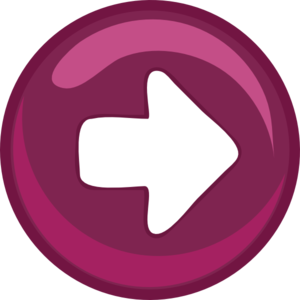 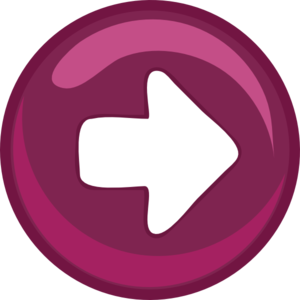 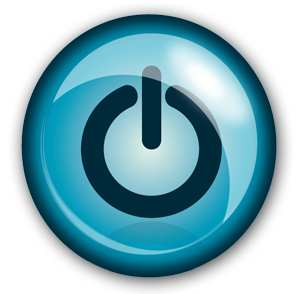 ثانيا التعرية المائية
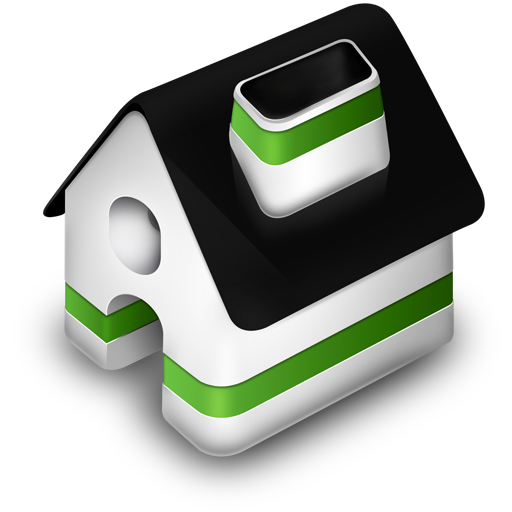 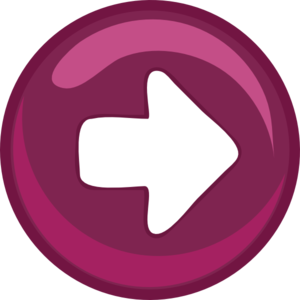 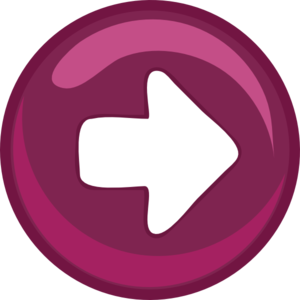 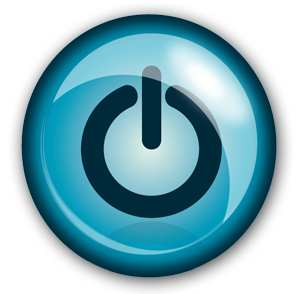 ثالثا التعرية بفعل الرياح
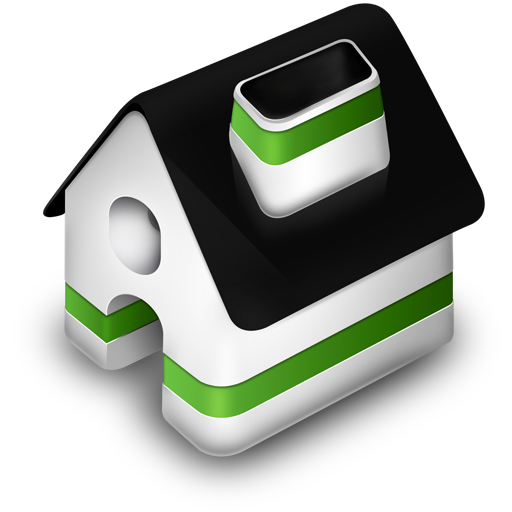 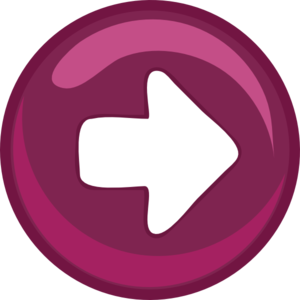 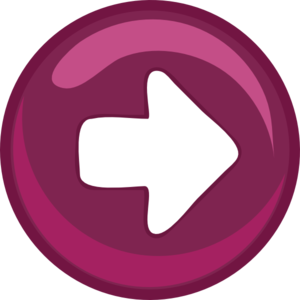 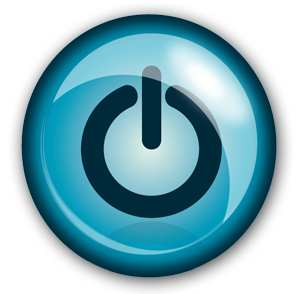 التقويم
ما هو علم الجيولوجيا ؟
01
اشرح الازمنه الجيولوجيه لمصر؟
02
ما هى عوامل التعريه ؟
03
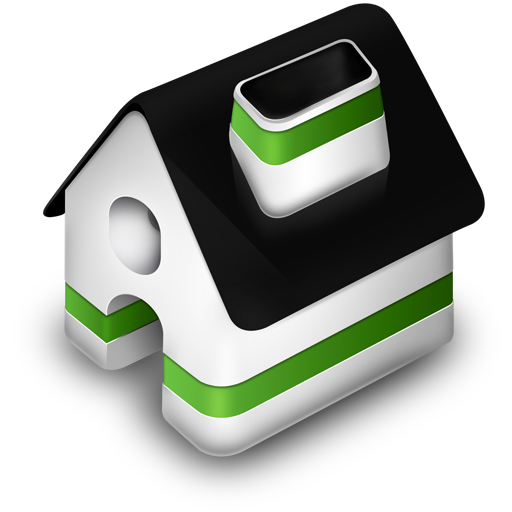 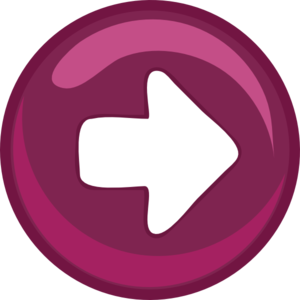 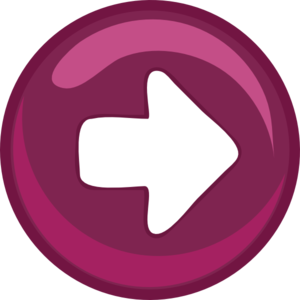 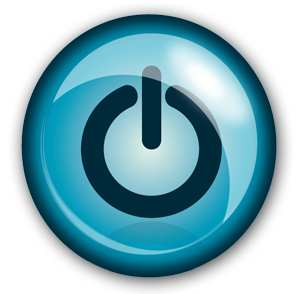 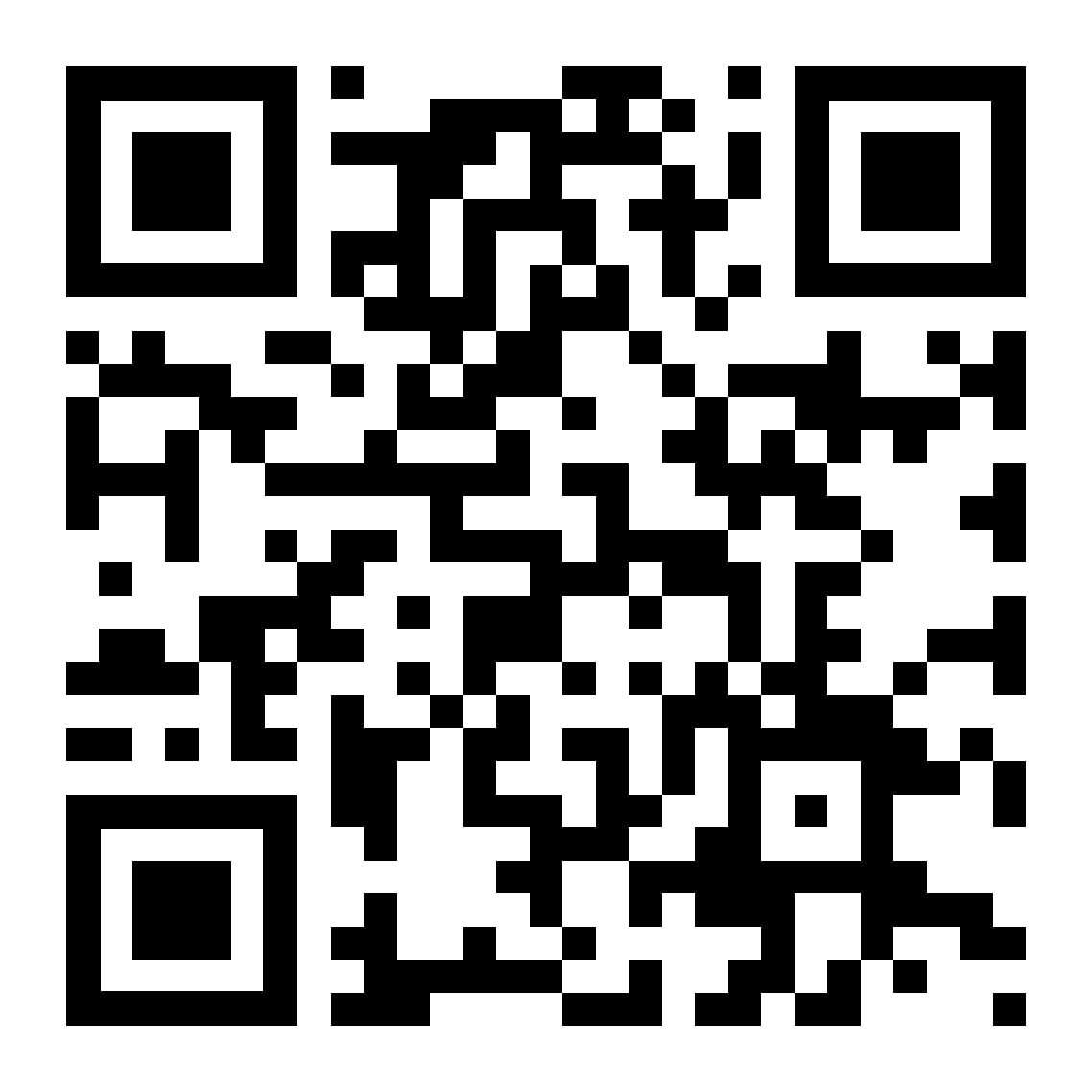 يمكنك من خلال هذا QR مشاهدة شرح الدرس كامل
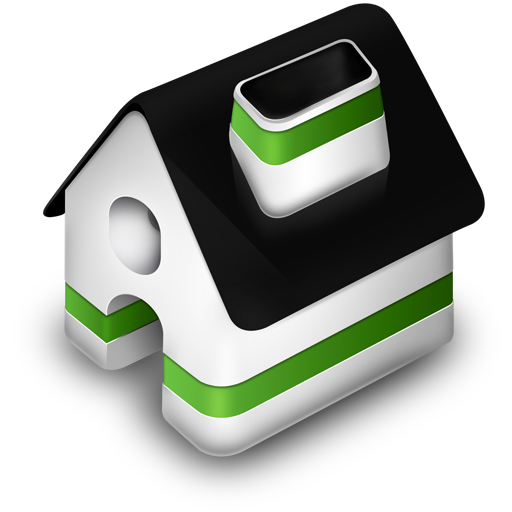 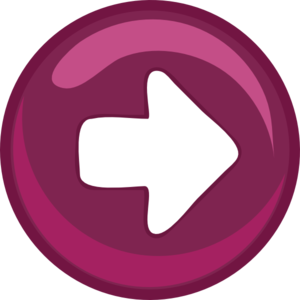 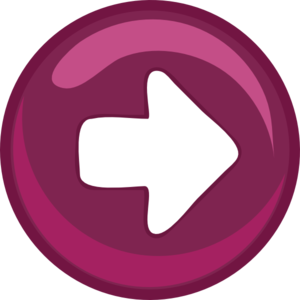